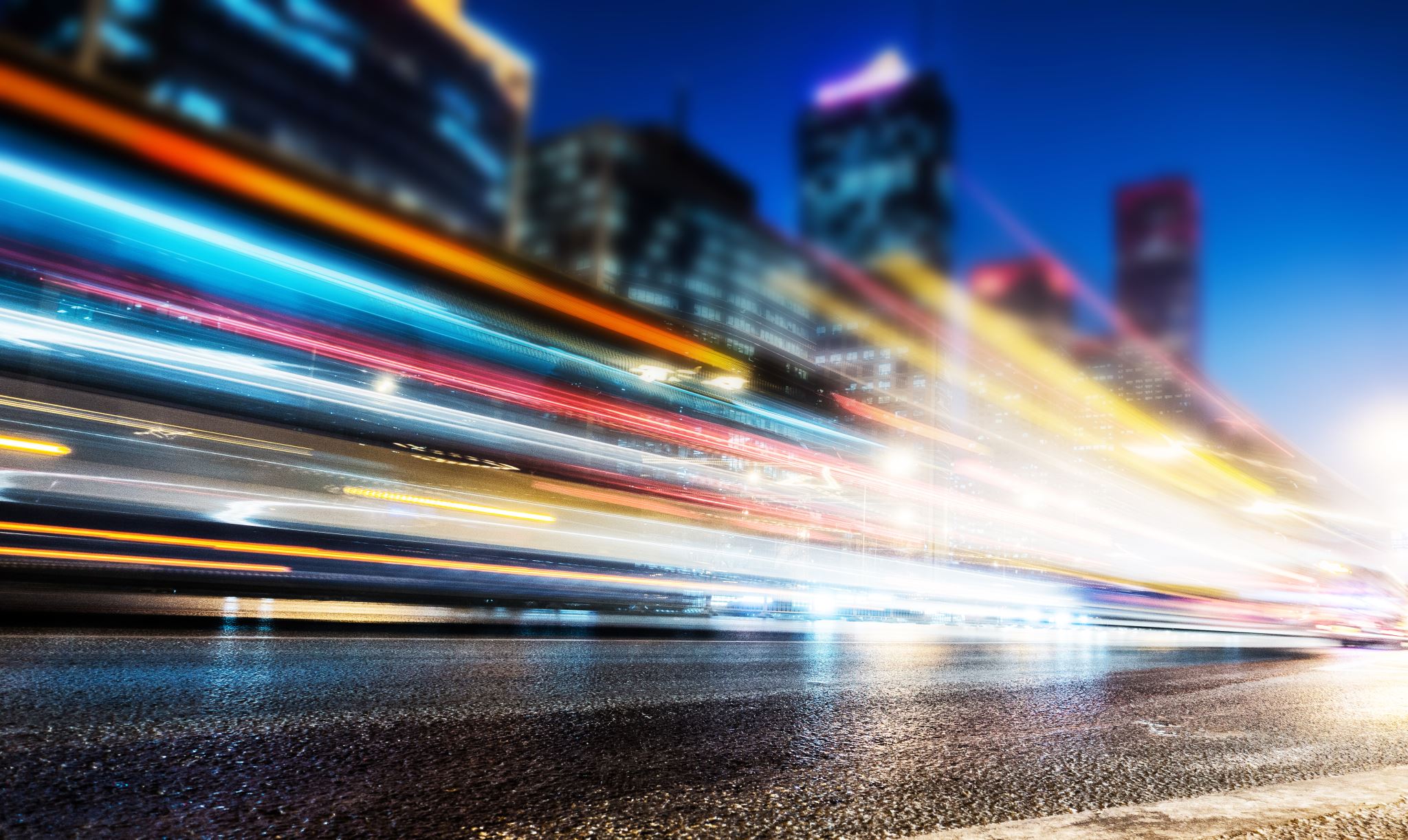 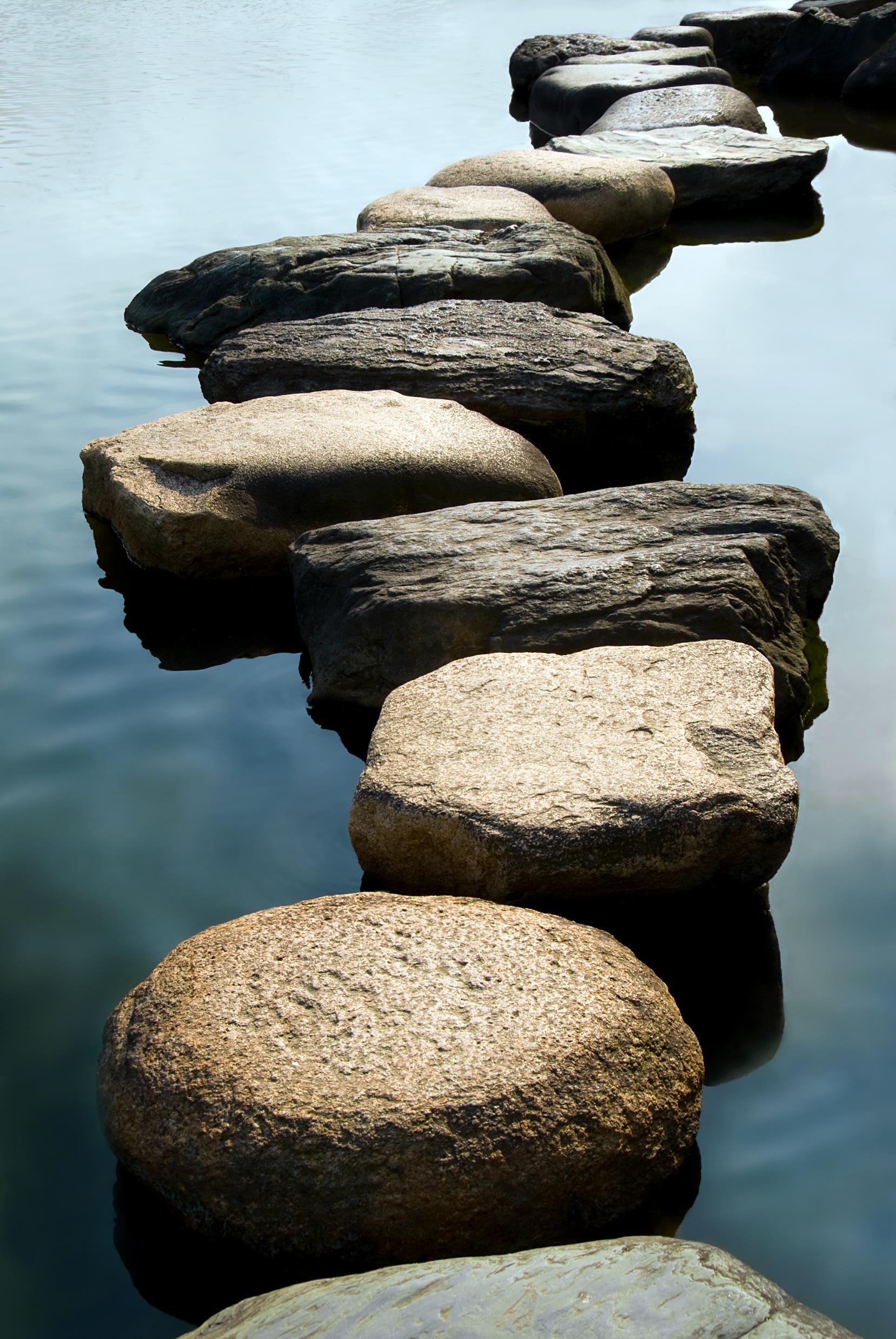 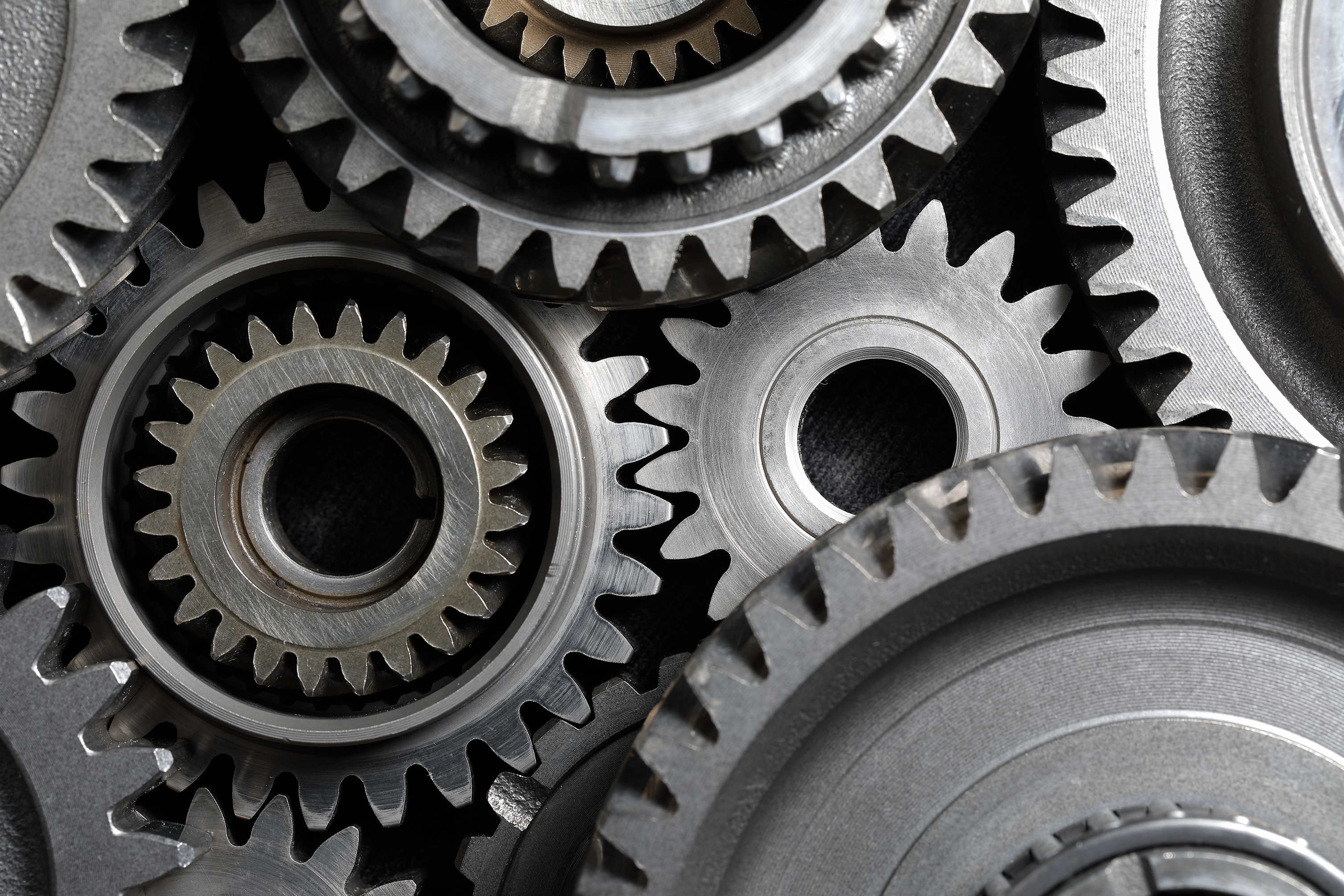 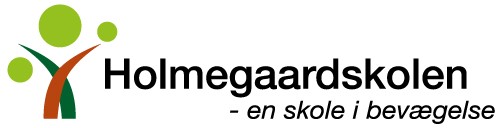 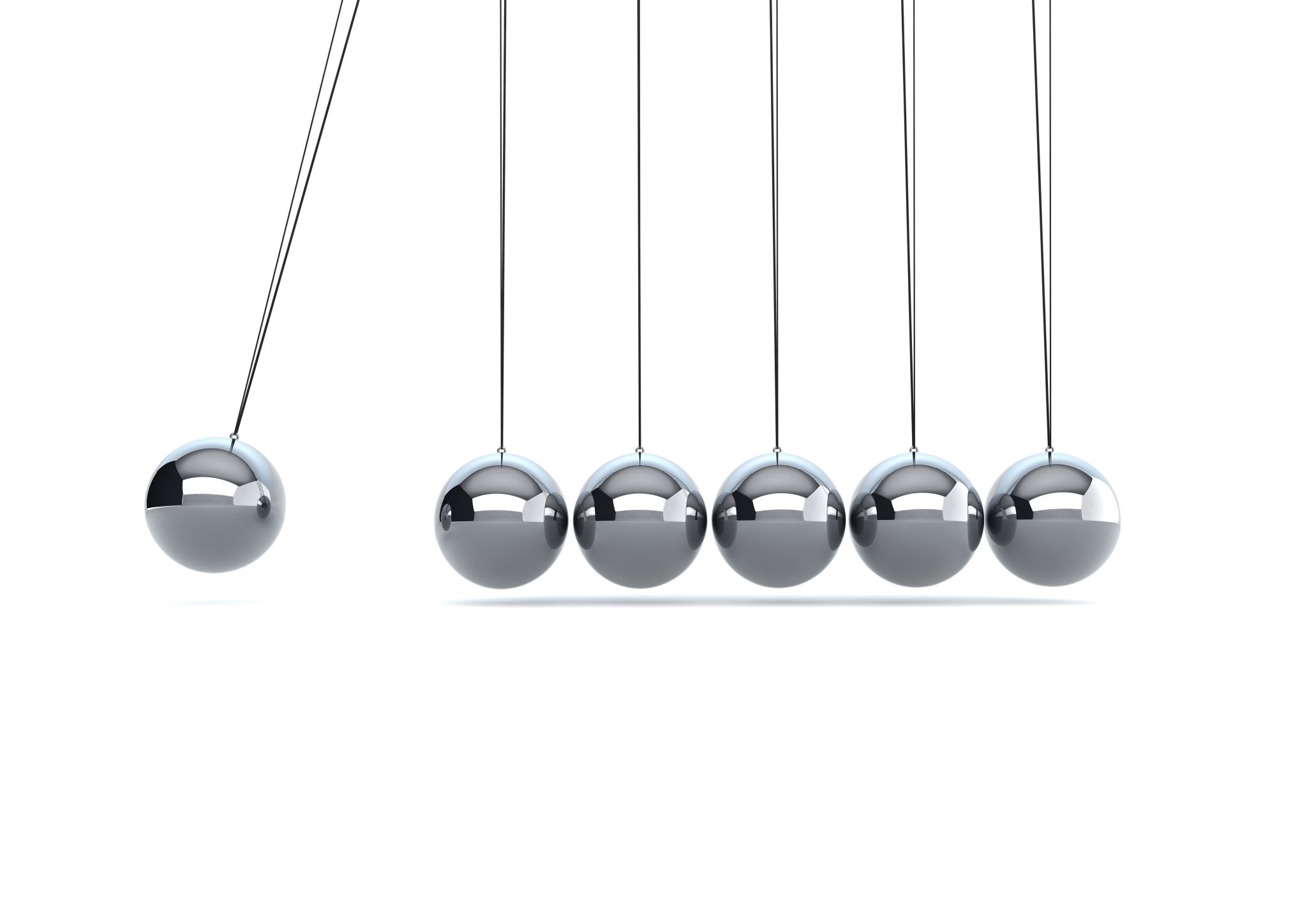 Et tilbageblik….
7. November 2018
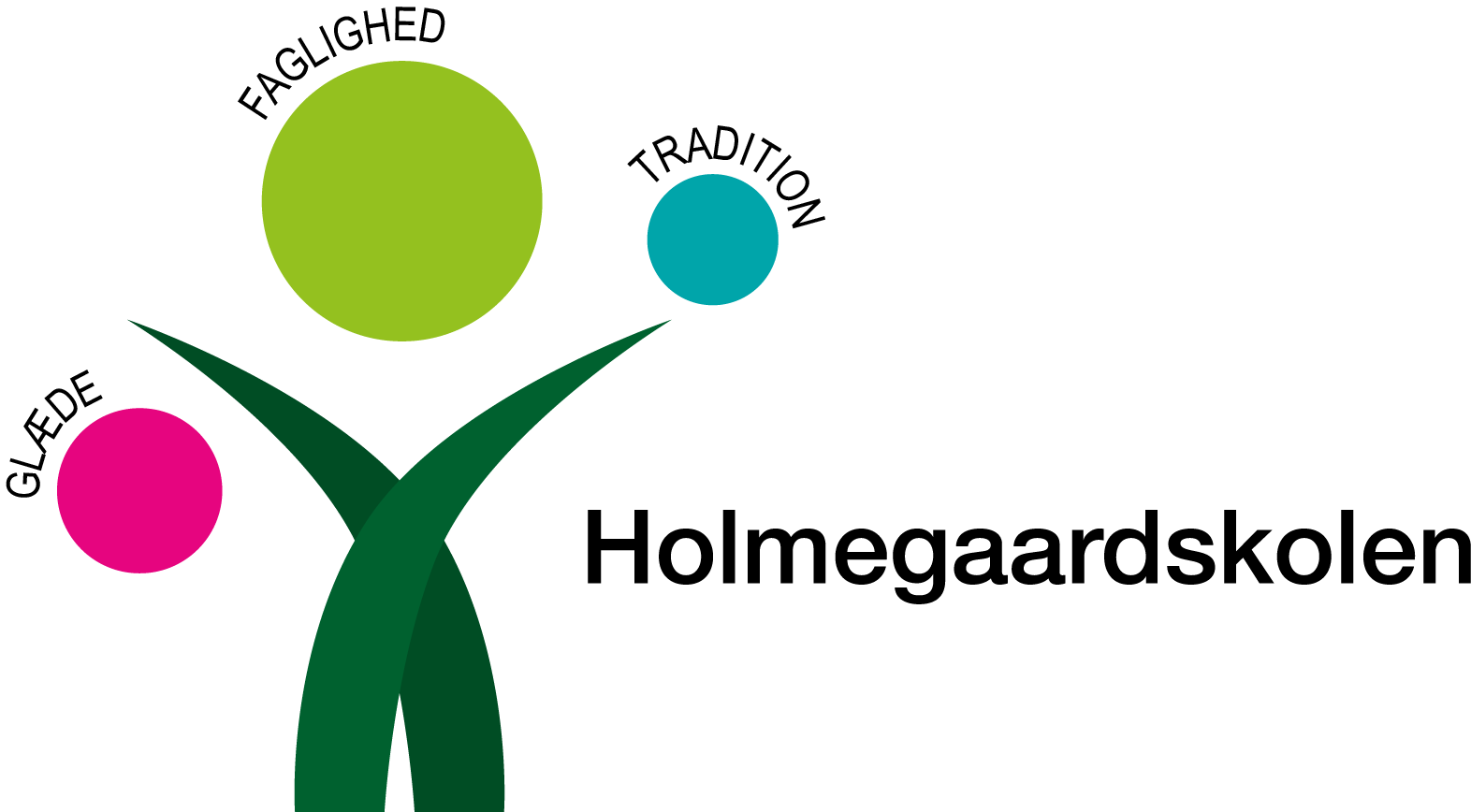 Værdier og fælles afsæt
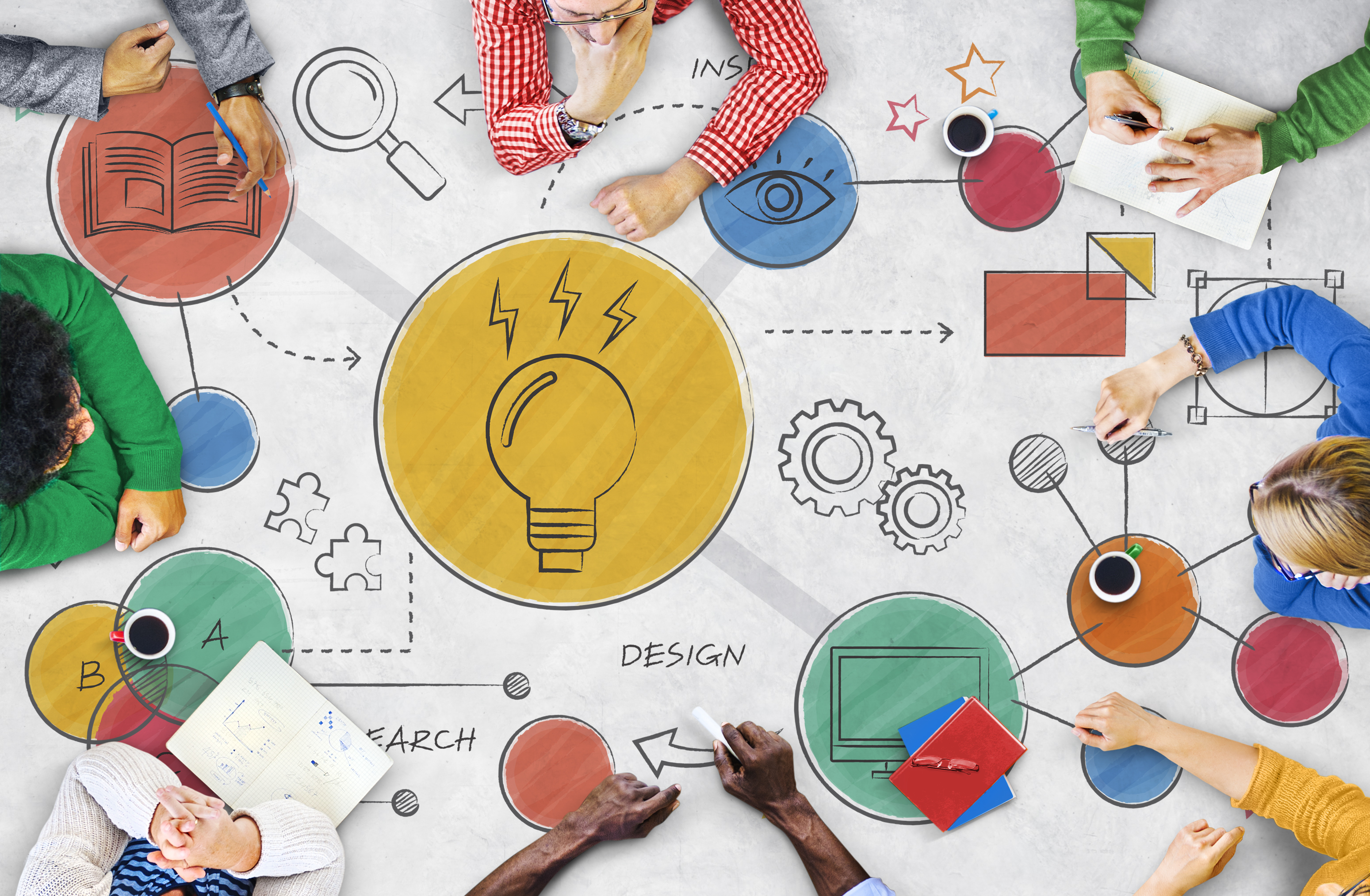 Ideudvikling
Skolen er i bevægelse – hvor skal vi hen?
Hvilken betydning vil det have for børnenes hverdag?
Hvad fungerer allerede godt?
Hvad kunne vi ønske os mere af?
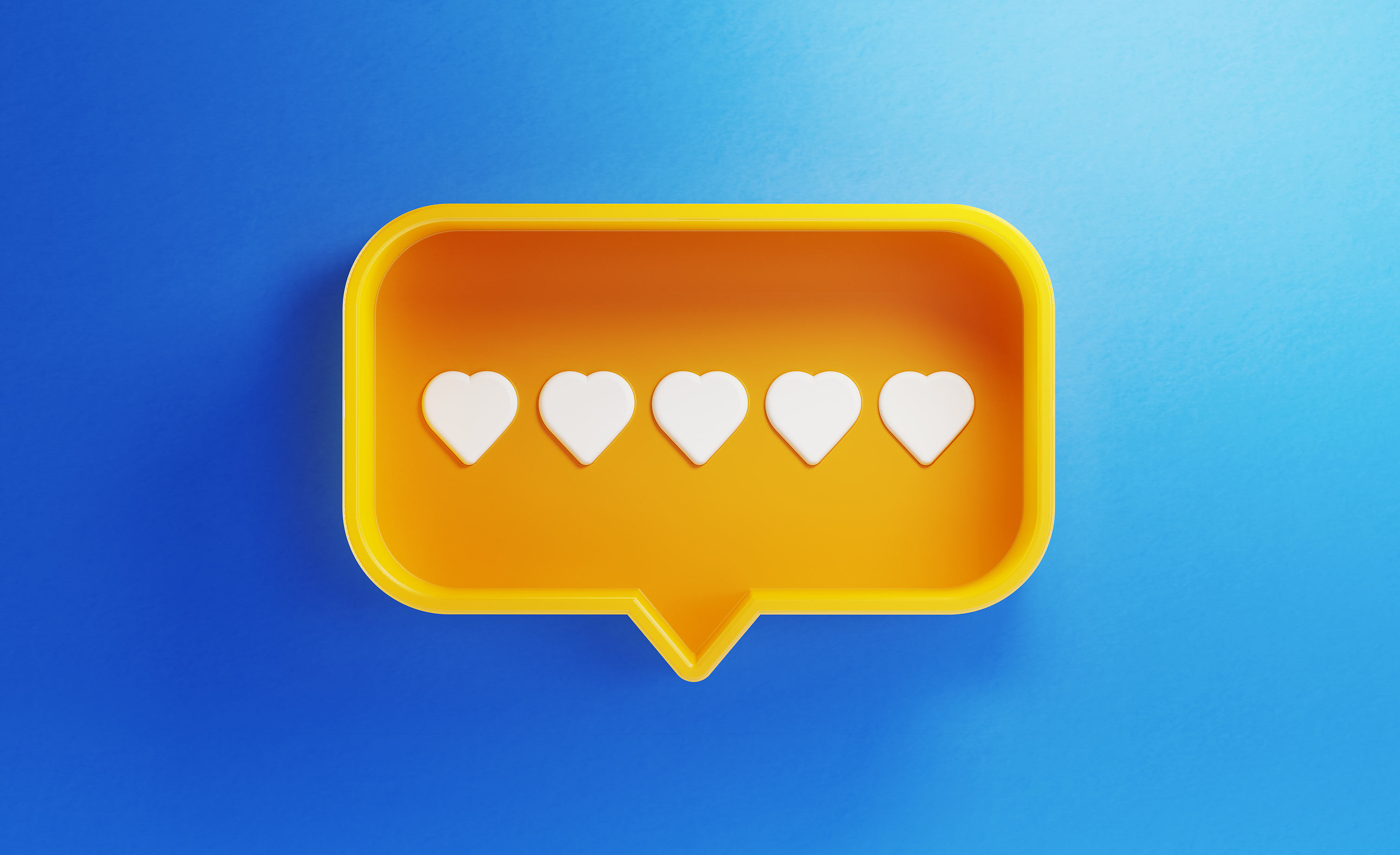 Vigtigt at have i baghovedet
At gøre noget anderledes betyder ikke, at det vi allerede gør er dårligt – så det er en udvikling, der bygger på noget vi allerede synes fungerer godt, og noget vi gerne vil have mere af.

Det vi taler om i dag, flettes sammen med de input personalet og ledelsen er kommet med, som vi vil bygge videre på i forhold til kommende års planlægning og strukturer – det vil selvfølgelig blive præsenteret for jer, senere i processen.
Skolen er i bevægelse…